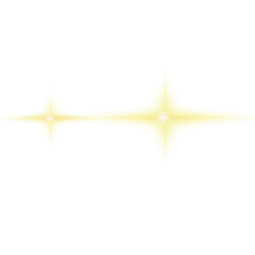 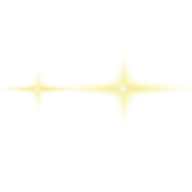 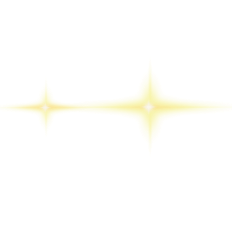 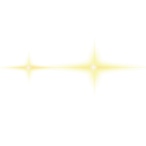 中
国
理财资金归集表处理
张家港农村商业银行RPA应用
作品信息 App Information
参赛作品 entries：利用RPA实现理财资金归集表自动处理
队伍名称 Team Name： 张农商行队
队伍成员 Team Member：张钦，温志超，夏苏娜
所在单位和部门/专业 Enterprise：张家港农村商业银行金融科技部
作品应用场景 ：资管
作品应用项目：RPA应用一期项目
一、需求分析&背景介绍
Requirement analysis
数据处理
下载文件
登录理财系统，查询数据并下载
按照客户类型分别筛选个人和机构客户，汇总客户数和认购总金额，将应结转行端收益和日初份额数据也填入固定excel模板
我行资管部的理财资金归集表填写工作原来由部门里专人负责填写。整个流程规则明确，涉及跨系统数据操作，属于每日重复性工作，且数据上报及时性、准确性要求高，人工处理耗时费力。
发送邮件
抓取数据
查询应结转行端收益和日初份额
将处理完的excel通过OA邮件发送给需求方
一、需求分析&背景介绍
Requirement analysis
重复性高
1、下载，统计，发邮件
2、每日都要处理
痛点
系统开发成本高
需要值守
每天15点必须有人处理，时间上完全没有灵活性
理财系统改造费用高
一期工程
开发、测试环境准备
设计方案评审
业务需求收集
和分析
准生产部署
启动开发
流程测试
生产部署
业务需求评审
需求阶段
测试验证阶段
设计开发阶段
试运行
二、流程建设方案
Solution Introduction
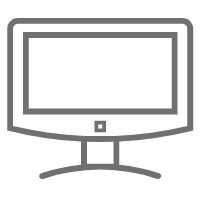 管理端
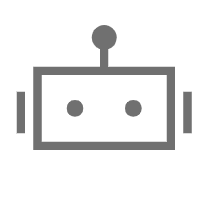 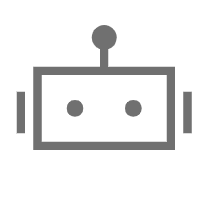 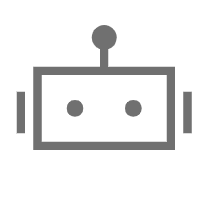 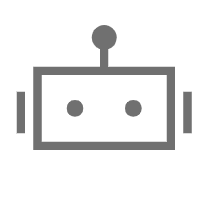 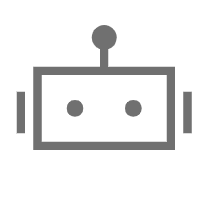 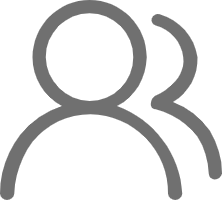 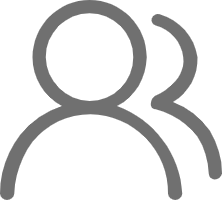 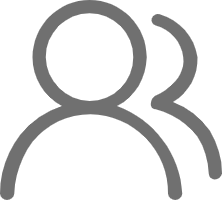 产品组
账管中心
资负中心
机器人1
机器人1
机器人2
机器人3
机器人4
二、流程建设方案
Solution Introduction
本地部署
总部科技部
资管部
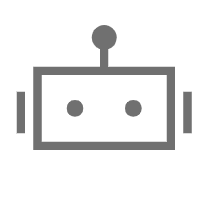 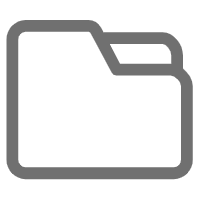 机器人1
设计器
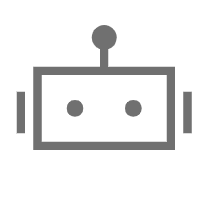 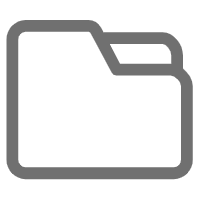 运管部
机器人2
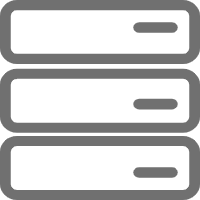 设计器
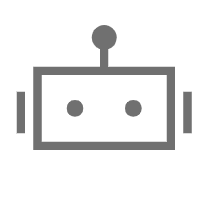 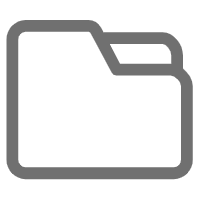 中控服务器
机器人3
设计器
计财部
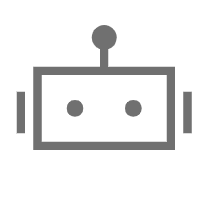 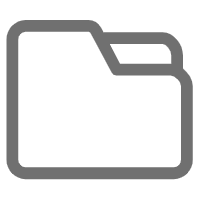 机器人4
设计器
三、执行流程图
Execution Flow Chart
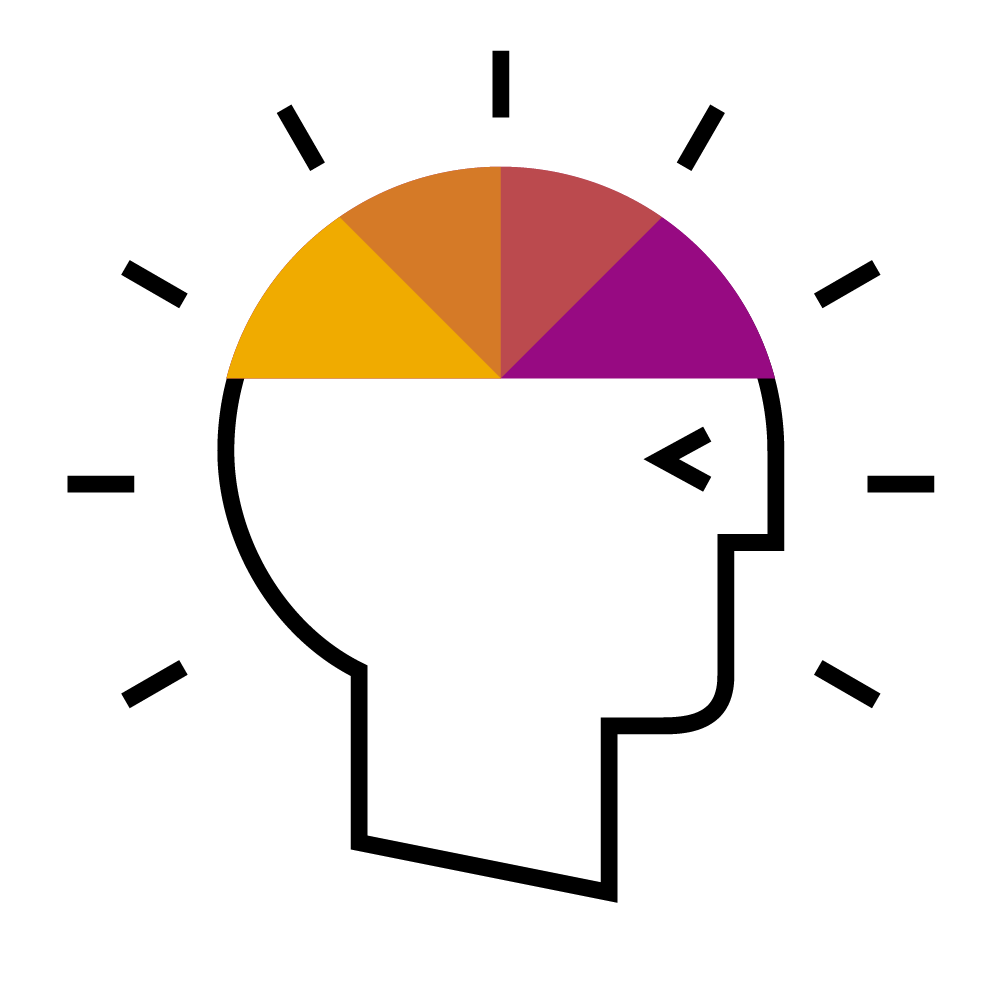 随享理财
RPA机器人
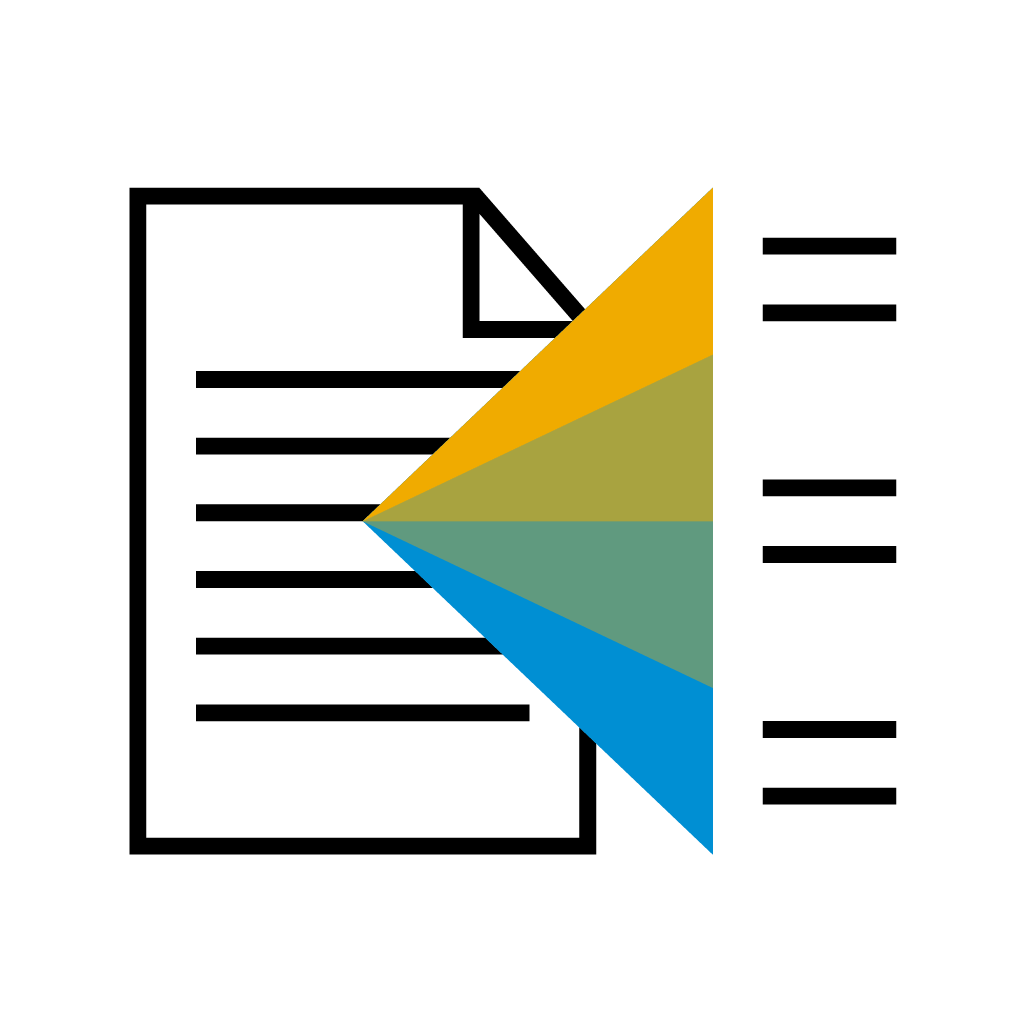 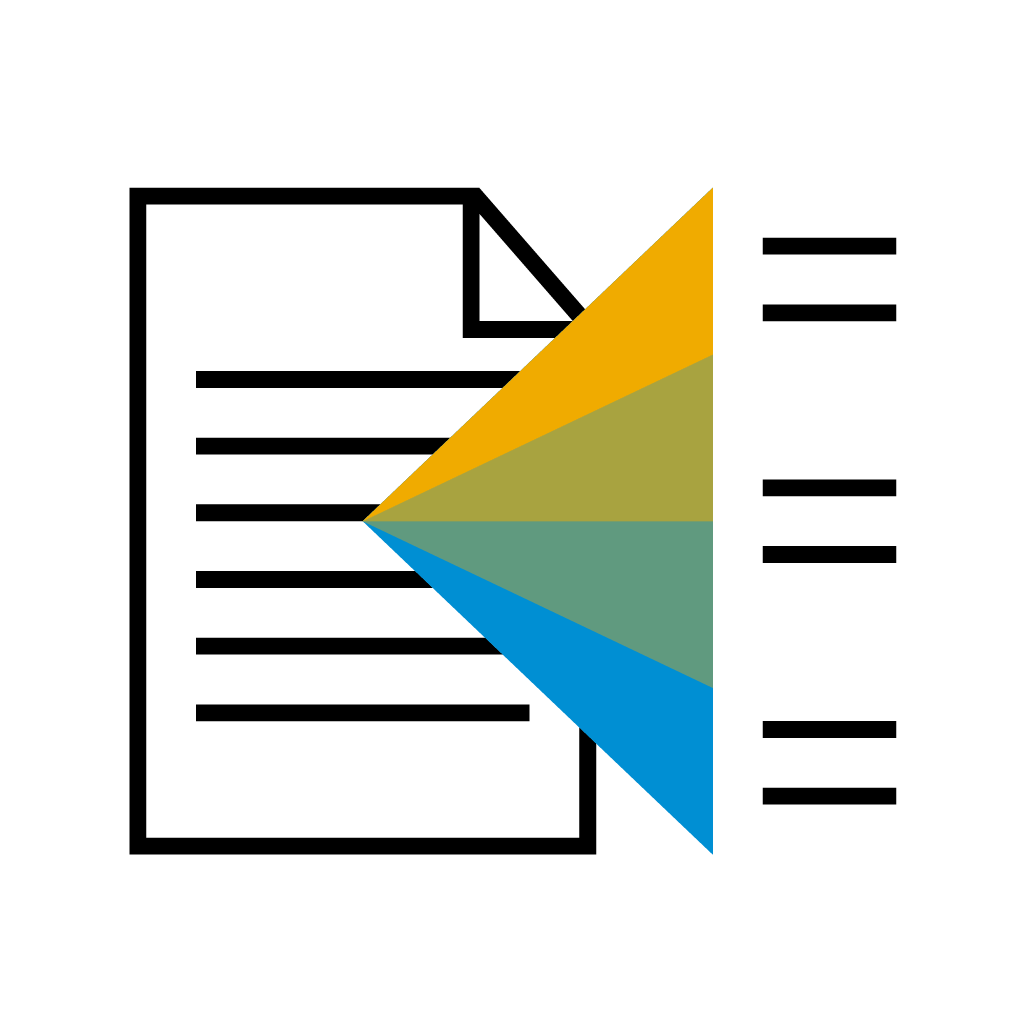 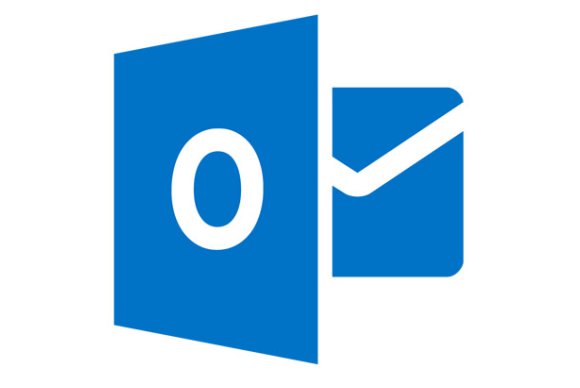 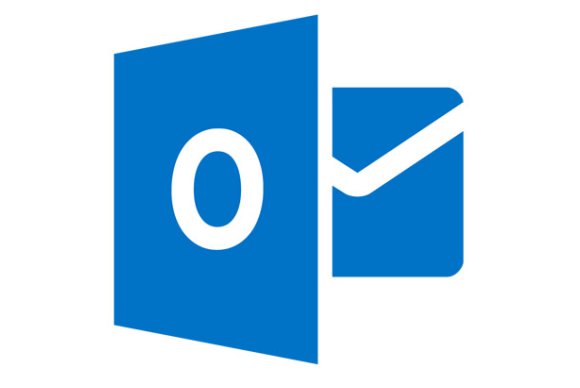 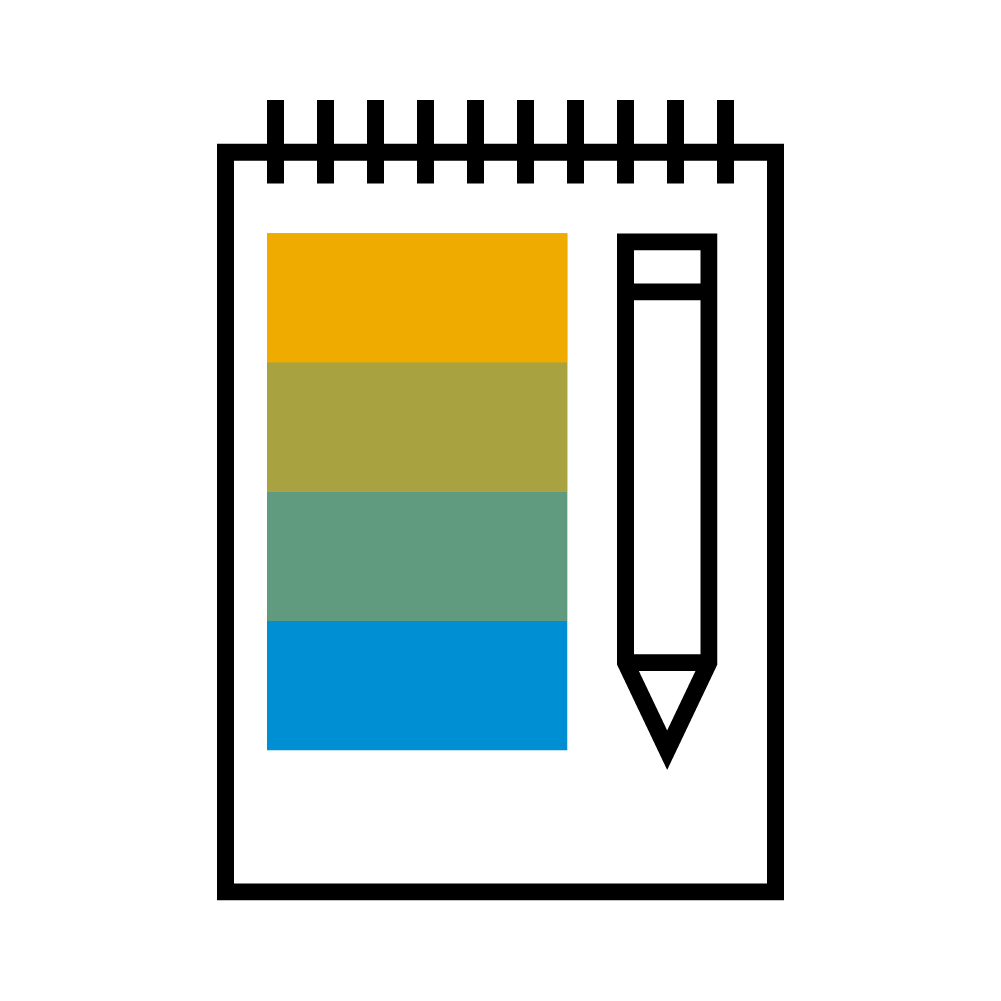 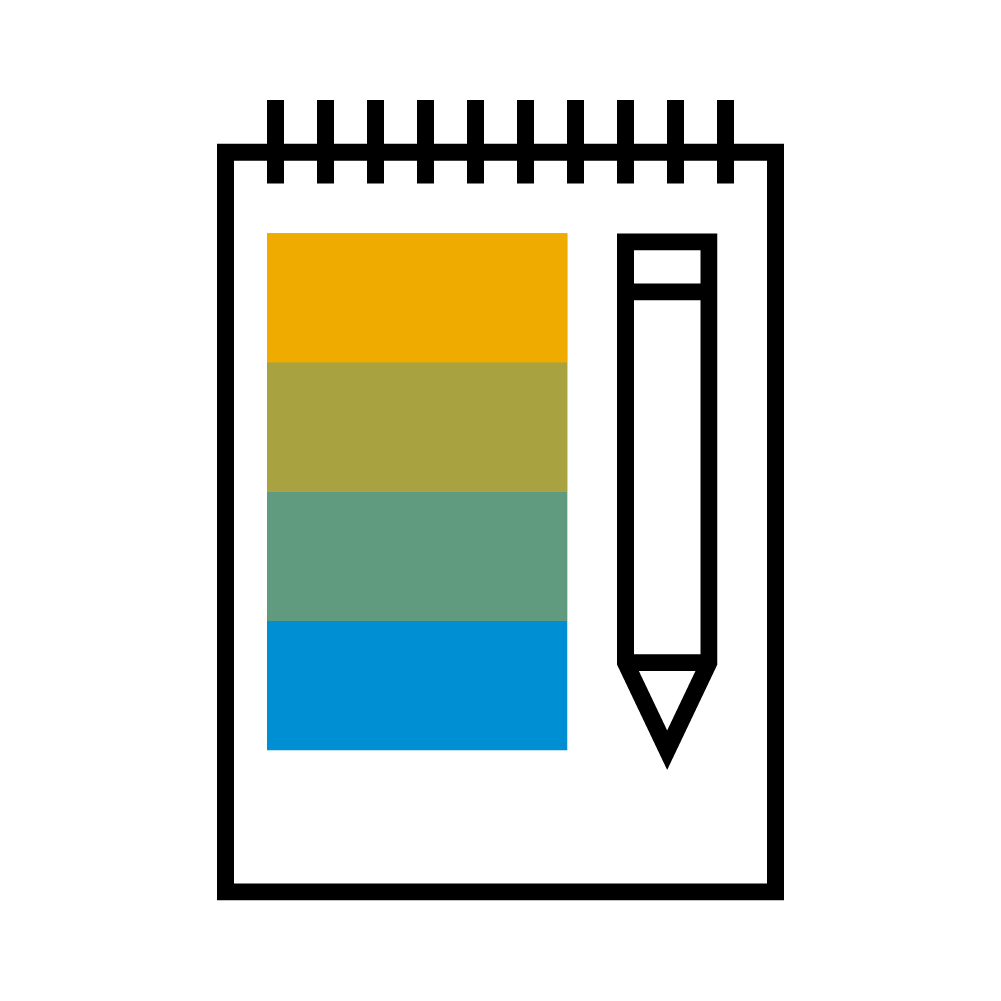 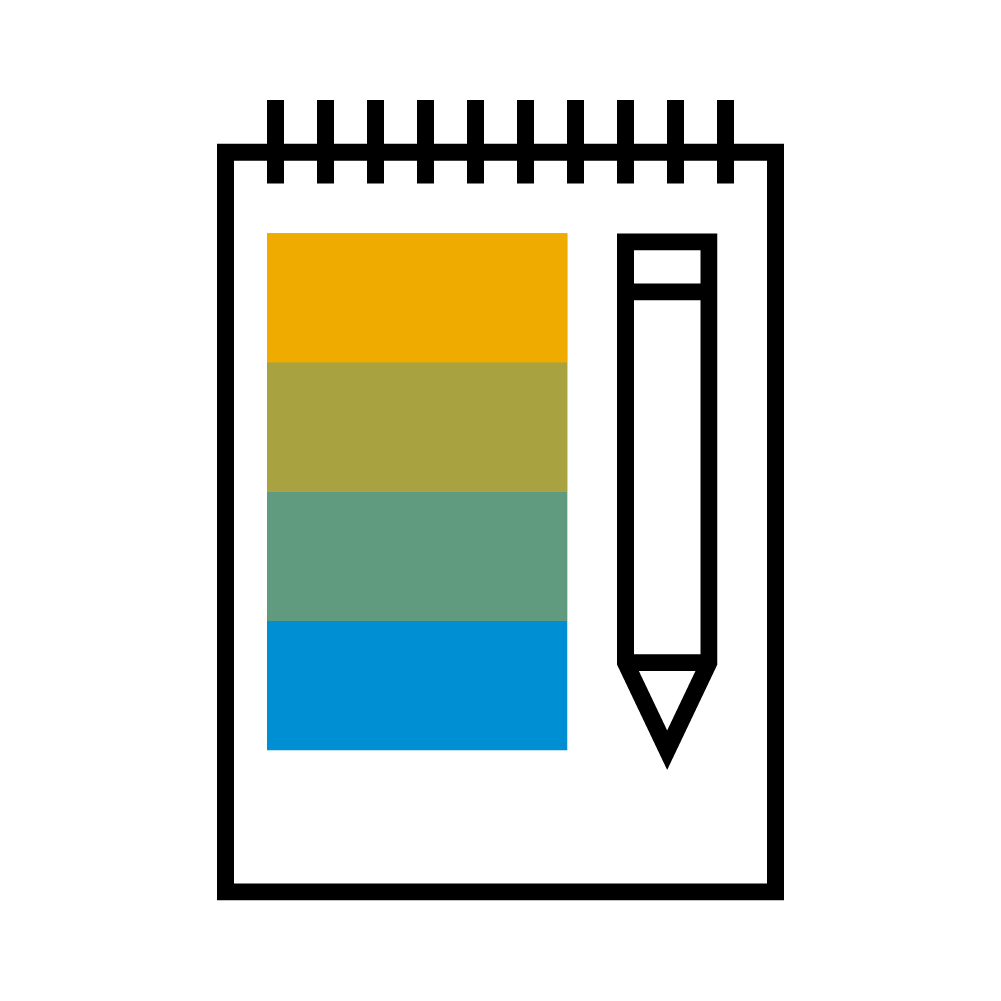 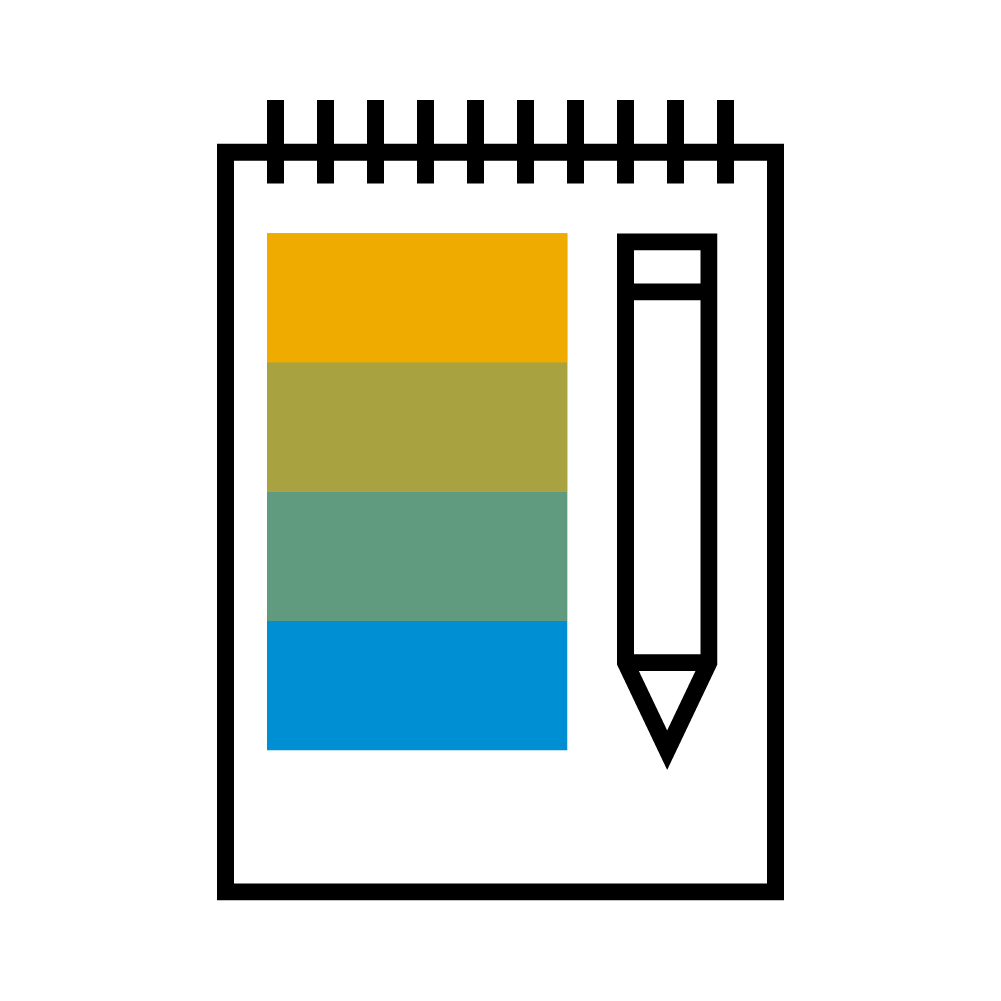 RPA登录理财系统
RPA定时登录理财系统
查询理财产品购买明细，下载
汇总统计客户数和总金额入excel模板
查询申购、赎回、入账明细，下载
查询应结转行端收益、日初份额
发送oa邮件给RPA
发送oa邮件
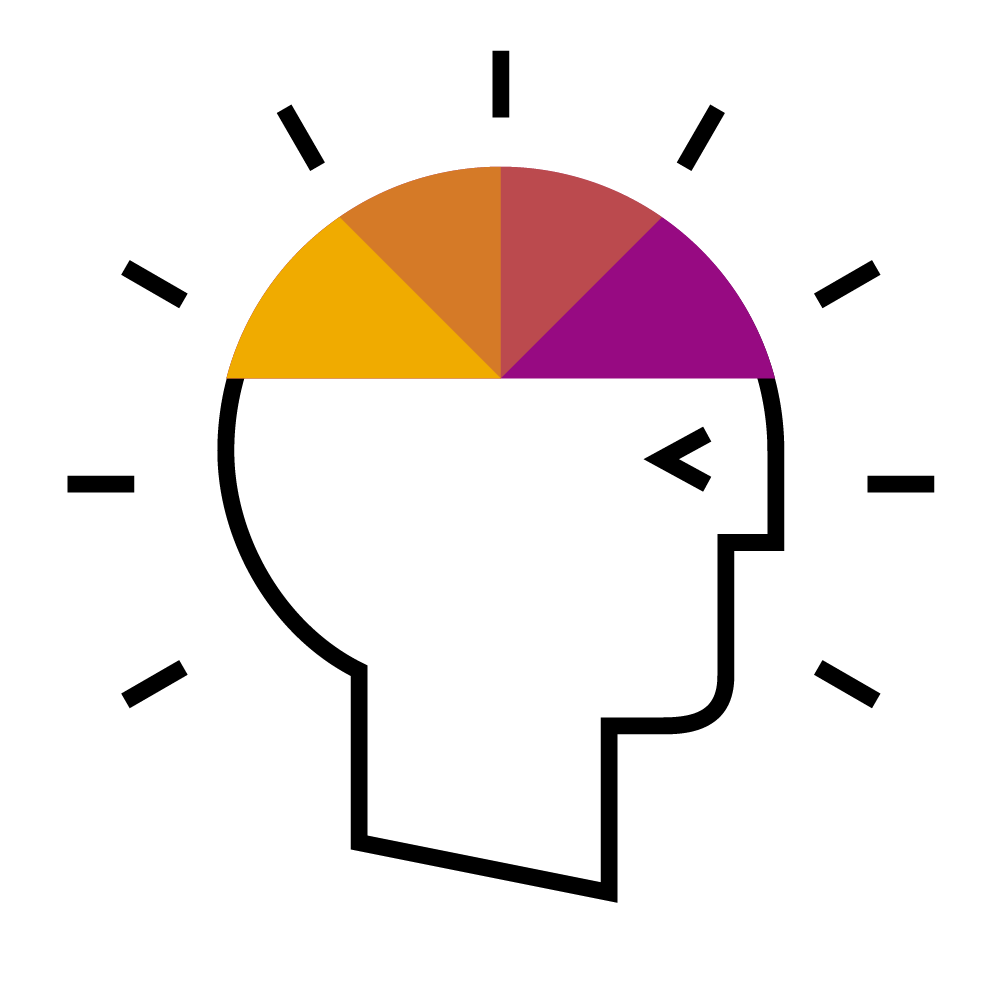 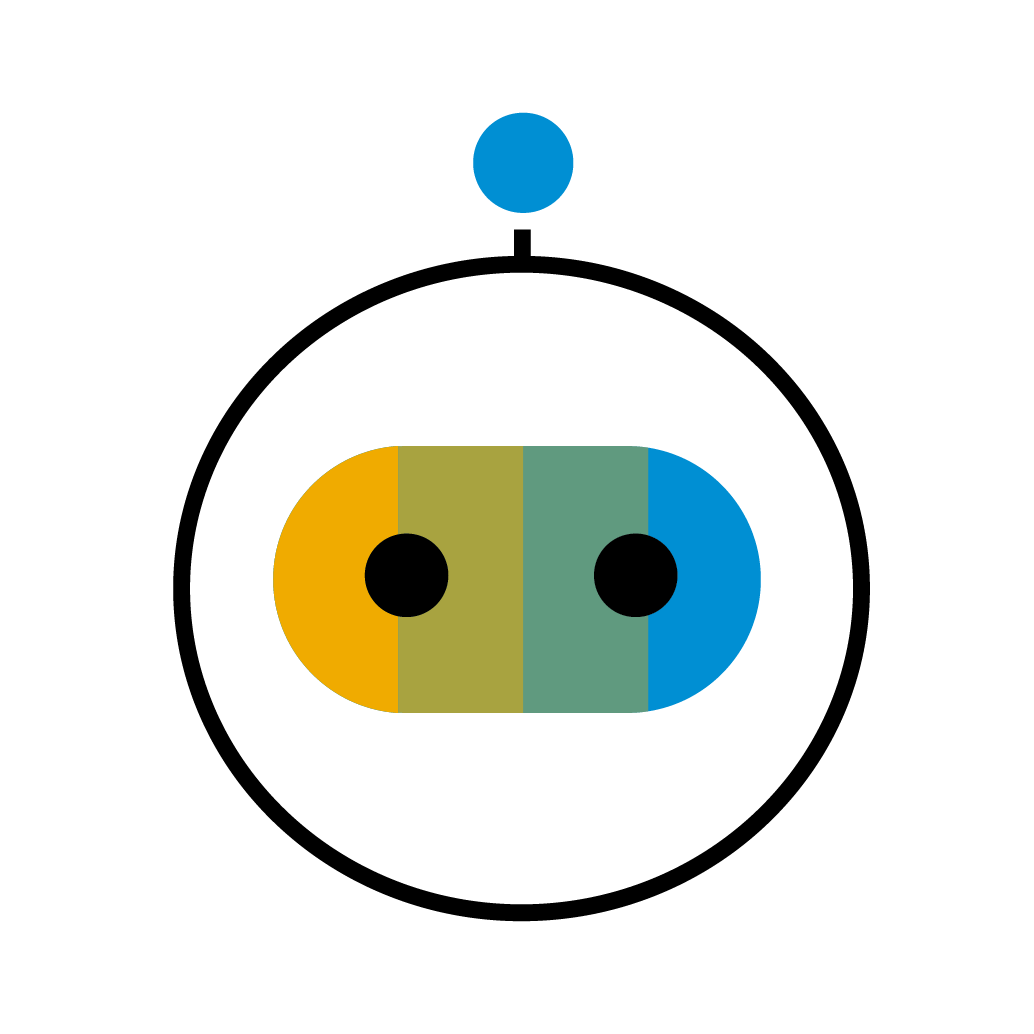 人工准备理财发售通知单
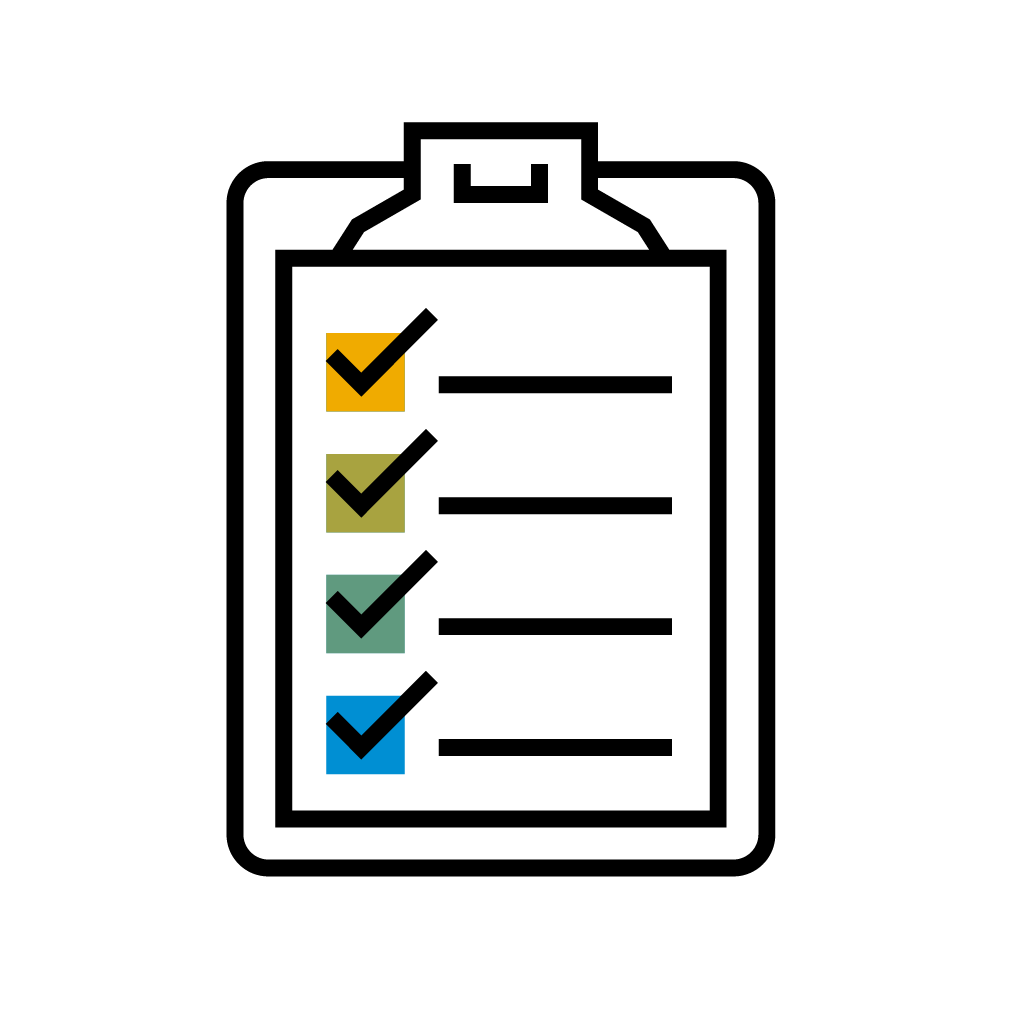 天天享理财
筛选个人和机构客户类型
四、流程&机器人监控、管理说明
Process&Robot Orchestrator and Management
机器人管理
多维度监管审计
机器人任务分配、状态监控
权限和资产管理
安全、日志视频实时监管
用户操作日志、操作日志、机器人日志的审计
可视化分析
任务管理
任务、机器人等维度的多指标图表展示
实时任务监控及管理
信息统计
五、方案价值与收益
Solution Value and Revenue
项目收益统计：
理财资金归集表处理统计（天天享）：

自2021/2/4上线至2021/5/31主要任务执行情况统计：

 处理次数：82
 单次平均处理时长：约4min
 平均每周节约人力：约75min
 任务执行成功率：100%
实际应用效果：表格处理工作全部由机器人代替，人工只需关注是否有邮件发出，简单核对数据。此外，不用每天15时必须在岗，可以灵活调整工作安排。
五、方案价值与收益
Solution Value and Revenue
推广价值（我行资管板块）：
目前我行理财产品中随享和天天享已完成RPA自动化改造，还有悠享、瑞享、惠享等多支理财产品系列可以应用。

流程上，除了每天将申购、赎回和入账数据进行汇总、加工和汇报之外，后续每日台账的汇总整理和月报的生成也可以由RPA处理。

资管条线其他应用：
向理财登记中心等行业市场机构或监管机构的数据报送可由RPA替代。
每天从中债、上清、恒生PB获取数据的工作可由RPA替代。
与托管方等同业的数据交互方式目前不尽相同，做系统对接不现实，原来人工处理的方式可以用RPA来替换。

RPA的应用提升了我行资管部产品、运维、清算等相关工作的效率，减少了人工的介入。RPA的优势在于能够高效地将割裂的行内外系统连接起来，降低系统对接的时间和开发成本，使现阶段不具备直接系统交互条件带来的问题（如必须人工介入处理）得到较好的解决。